期末汇报
姓名：罗同学
班级：XXX班
时间：2018-12
1
3
TEXT ONE
TEXT THREE
CONTENTS
4
TEXT THREE
2
TEXT TWO
PART ONE
点击此处添加文本内容，如关键词、部分简单介绍等。点击此处添加文本内容，如关键词、部分简单介绍等。点击此处添加文本内容，如关键词、部分简单介绍等。
ADD YOUR TETLE HERE
01
55%
34%
TEXT THREE
TEXT ONE
顶部“开始”面板中可以对字体、字号、颜色、行距等进行修改。
点击图表，在顶端会有一个小黄点，拖拉小黄点可以改变圆环的大小。
87%
67%
TEXT FOUR
TEXT TWO
顶部“开始”面板中可以对字体、字号、颜色、行距等进行修改。
顶部“开始”面板中可以对字体、字号、颜色、行距等进行修改。
ADD YOUR TETLE HERE
01
keyword
keyword
keyword
点击此处添加文本内容，如关键词、部分简单介绍等。点击此处添加文本内容，如关键词、部分简单介绍等。点击此处添加文本内容，如关键词、部分简单介绍等。
点击此处添加文本内容，如关键词、部分简单介绍等。点击此处添加文本内容，如关键词、部分简单介绍等。点击此处添加文本内容，如关键词、部分简单介绍等。
点击此处添加文本内容，如关键词、部分简单介绍等。点击此处添加文本内容，如关键词、部分简单介绍等。点击此处添加文本内容，如关键词、部分简单介绍等。
ADD YOUR TETLE HERE
01
在母板中修改图片，“视图”-“幻灯片模板”。如关键词、部分简单介绍等。点击此处添加文本内容，如关键词、部分简单介绍等。
在母板中修改图片，“视图”-“幻灯片模板”。如关键词、部分简单介绍等。点击此处添加文本内容，如关键词、部分简单介绍等。
在母板中修改图片，“视图”-“幻灯片模板”。如关键词、部分简单介绍等。点击此处添加文本内容，如关键词、部分简单介绍等。
PART TWO
点击此处添加文本内容，如关键词、部分简单介绍等。点击此处添加文本内容，如关键词、部分简单介绍等。点击此处添加文本内容，如关键词、部分简单介绍等。
ADD YOUR TETLE HERE
02
点击此处添加文本内容，如关键词、部分简单介绍等。点击此处添加文本内容，如关键词、部分简单介绍等。点击此处添加文本内容，如关键词、部分简单介绍等。
ADD YOUR TEXT HERE
1
点击此处添加文本内容，如关键词、部分简单介绍等。点击此处添加文本内容，如关键词、部分简单介绍等。点击此处添加文本内容，如关键词、部分简单介绍等。
2
点击此处添加文本内容，如关键词、部分简单介绍等。点击此处添加文本内容，如关键词、部分简单介绍等。点击此处添加文本内容，如关键词、部分简单介绍等。
3
ADD YOUR TETLE HERE
02
80%
TEXT
点击此处添加文本内容，如关键词、部分简单介绍等。点击此处添加文本内容。
one
two
three
four
ADD YOUR TETLE HERE
02
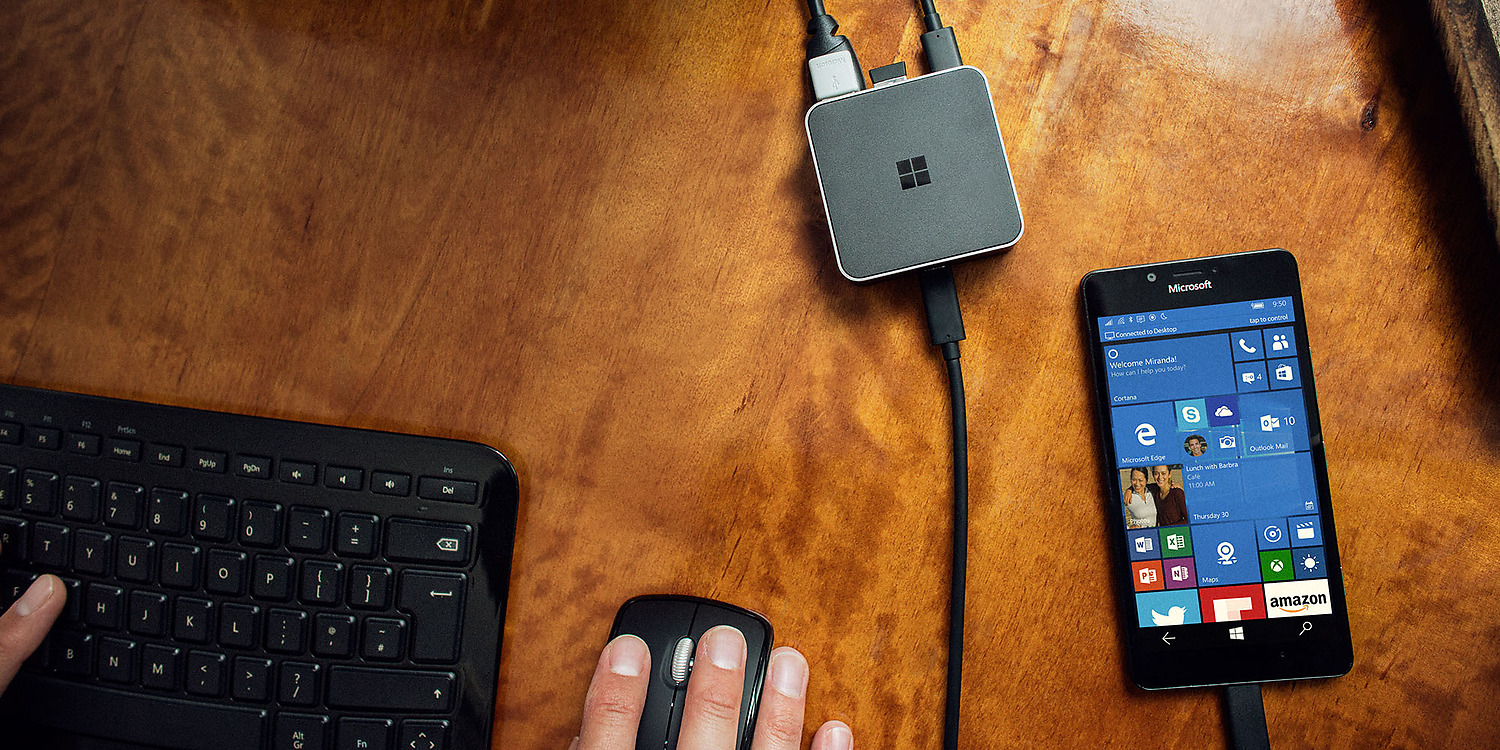 点击此处添加文本内容，如关键词、部分简单介绍等。点击此处添加文本内容。
点击此处添加文本内容，如关键词、部分简单介绍等。点击此处添加文本内容。
点击此处添加文本内容，如关键词、部分简单介绍等。点击此处添加文本内容。
PART THREE
点击此处添加文本内容，如关键词、部分简单介绍等。点击此处添加文本内容，如关键词、部分简单介绍等。点击此处添加文本内容，如关键词、部分简单介绍等。
ADD YOUR TETLE HERE
03
keyword
keyword
keyword
点击此处添加文本内容，如关键词、部分简单介绍等。点击此处添加文本内容，如关键词、部分简单介绍等。点击此处添加文本内容，如关键词、部分简单介绍等。
点击此处添加文本内容，如关键词、部分简单介绍等。点击此处添加文本内容，如关键词、部分简单介绍等。点击此处添加文本内容，如关键词、部分简单介绍等。
点击此处添加文本内容，如关键词、部分简单介绍等。点击此处添加文本内容，如关键词、部分简单介绍等。点击此处添加文本内容，如关键词、部分简单介绍等。
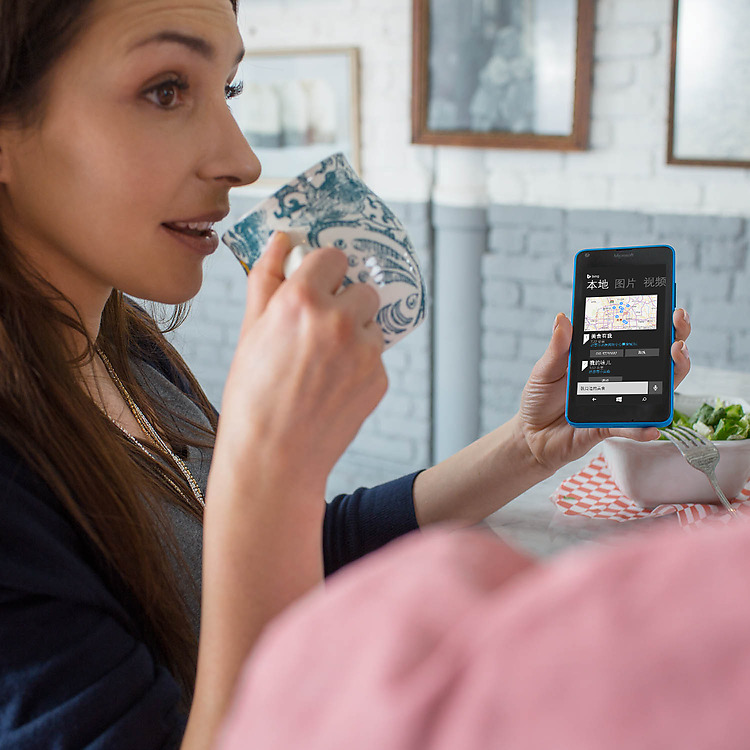 ADD YOUR TETLE HERE
03
ADD TEXT
点击此处添加文本内容，如关键词、部分简单介绍等。点击此处添加文本内容，如关键词、部分简单介绍等。点击此处添加文本内容，如关键词、部分简单介绍等。
ADD TEXT
点击此处添加文本内容，如关键词、部分简单介绍等。点击此处添加文本内容，如关键词、部分简单介绍等。点击此处添加文本内容，如关键词、部分简单介绍等。
ADD TEXT
点击此处添加文本内容，如关键词、部分简单介绍等。点击此处添加文本内容，如关键词、部分简单介绍等。点击此处添加文本内容，如关键词、部分简单介绍等。
ADD YOUR TETLE HERE
03
keyword
ADD TEXT
keyword
点击此处添加文本内容，如关键词、部分简单介绍等。点击此处添加文本内容，如关键词、部分简单介绍等。点击此处添加文本内容，如关键词、部分简单介绍等。
ADD TEXT
点击此处添加文本内容，如关键词、部分简单介绍等。点击此处添加文本内容。
ADD TEXT
keyword
点击此处添加文本内容，如关键词、部分简单介绍等。点击此处添加文本内容.
keyword
PART FOUR
点击此处添加文本内容，如关键词、部分简单介绍等。点击此处添加文本内容，如关键词、部分简单介绍等。点击此处添加文本内容，如关键词、部分简单介绍等。
ADD YOUR TETLE HERE
04
ADD TEXT
ADD TEXT
点击此处添加文本内容，如关键词、部分简单介绍等。点击此处添加文本内容，如关键词、部分简单介绍等。点击此处添加文本内容，如关键词、部分简单介绍等。
点击此处添加文本内容，如关键词、部分简单介绍等。点击此处添加文本内容，如关键词、部分简单介绍等。点击此处添加文本内容，如关键词、部分简单介绍等。
TEXT
TEXT
TEXT
ADD TEXT
点击此处添加文本内容，如关键词、部分简单介绍等。点击此处添加文本内容，如关键词、部分简单介绍等。点击此处添加文本内容，如关键词、部分简单介绍等。
ADD TEXT
点击此处添加文本内容，如关键词、部分简单介绍等。点击此处添加文本内容，如关键词、部分简单介绍等。点击此处添加文本内容，如关键词、部分简单介绍等。
TEXT
ADD YOUR TETLE HERE
04
ADD TEXT
ADD TEXT
点击此处添加文本内容，如关键词、部分简单介绍等。点击此处添加文本内容，如关键词、部分简单介绍等。点击此处添加文本内容，如关键词、部分简单介绍等。
点击此处添加文本内容，如关键词、部分简单介绍等。点击此处添加文本内容，如关键词、部分简单介绍等。点击此处添加文本内容，如关键词、部分简单介绍等。
ADD TEXT
ADD TEXT
点击此处添加文本内容，如关键词、部分简单介绍等。点击此处添加文本内容，如关键词、部分简单介绍等。点击此处添加文本内容，如关键词、部分简单介绍等。
点击此处添加文本内容，如关键词、部分简单介绍等。点击此处添加文本内容，如关键词、部分简单介绍等。点击此处添加文本内容，如关键词、部分简单介绍等。
ADD YOUR TETLE HERE
04
ADD TEXT
点击此处添加文本内容，如关键词、部分简单介绍等。点击此处添加文本内容，如关键词、部分简单介绍等。点击此处添加文本内容，如关键词、部分简单介绍等。
ADD TEXT
点击此处添加文本内容，如关键词、部分简单介绍等。点击此处添加文本内容，如关键词、部分简单介绍等。点击此处添加文本内容，如关键词、部分简单介绍等。
ADD TEXT
点击此处添加文本内容，如关键词、部分简单介绍等。点击此处添加文本内容，如关键词、部分简单介绍等。点击此处添加文本内容，如关键词、部分简单介绍等。
期末汇报
非常感谢
2018-12-20
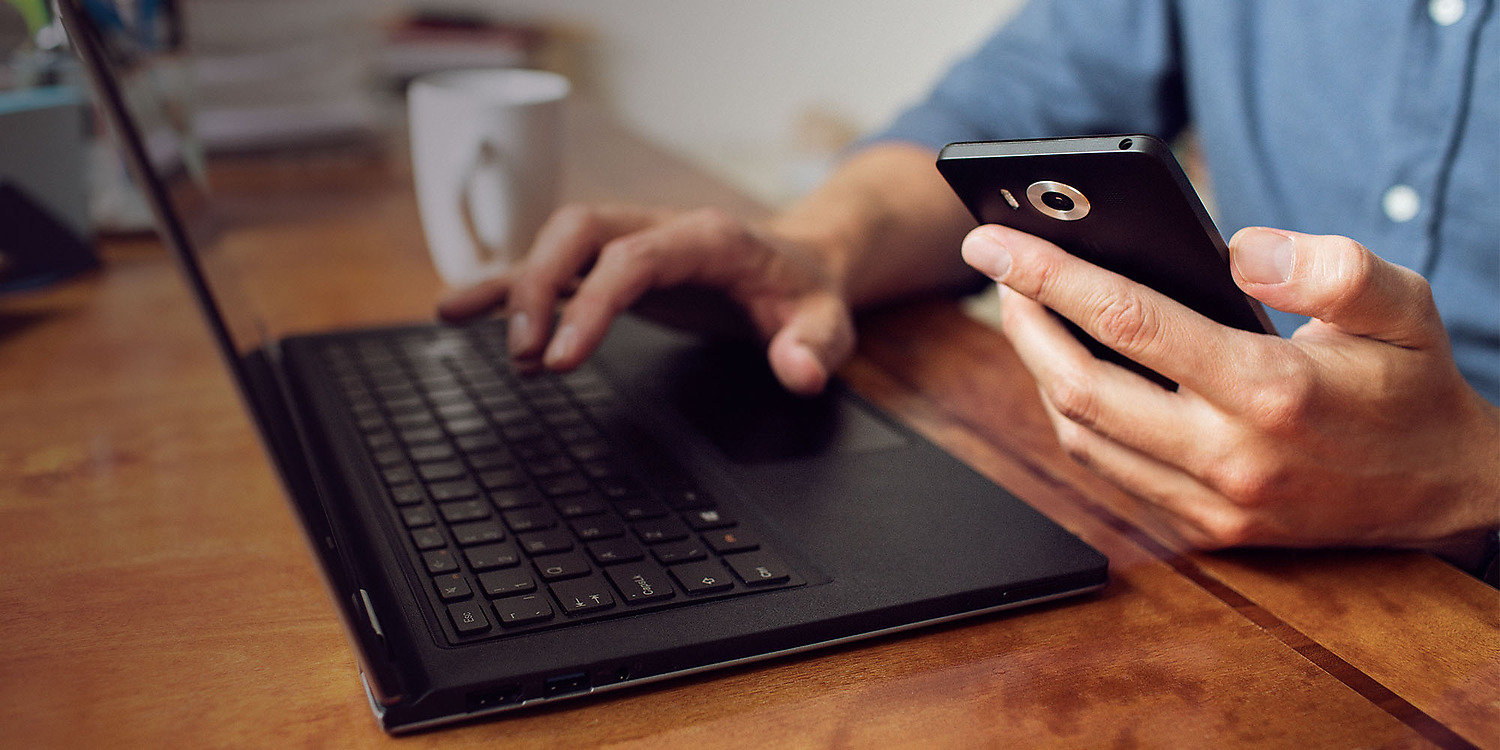